LOGO
销售技巧培训
DESIGNED BY ALONIC
目 录
CONTENTS
01
02
03
04
销售概述
技巧分享
职场应用
社交应用
PART TWO
PART ONE
PART THREE
PART FOUR
PART ONE
礼仪概述
01
点击输入内容点击输入内容
点击输入内容点击输入内容点击输入
点击输入内容点击输入内容点击输入
销售概述 01
点击输入内容点击输入内容
点击输入内容点击输入内容
点击输入内容点击输入内容
点击输入内容点击输入内容
点击输入内容点击输入内容
点击输入内容点击输入内容
点击输入内容点击输入内容
点击输入内容点击输入内容
点击输入内容点击输入内容
点击输入内容点击输入内容
点击输入内容点击输入内容
点击输入内容点击输入内容
销售知识
销售知识
销售知识
02
03
01
销售概述 01
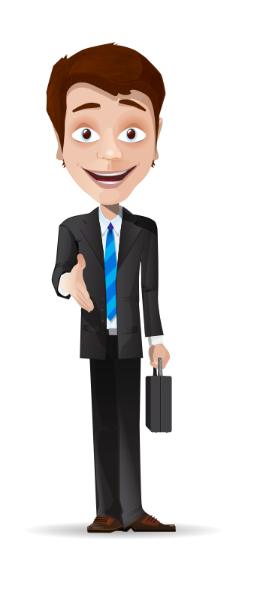 点击输入内容点击输入内容
点击输入内容点击输入内容
点击输入内容点击输入内容
点击输入内容点击输入内容
点击输入内容点击输入内容
点击输入内容点击输入内容
点击输入内容点击输入内容
点击输入内容点击输入内容
点击输入内容点击输入内容
点击输入内容点击输入内容
点击输入内容点击输入内容
点击输入内容点击输入内容
01
02
03
04
销售概述 01
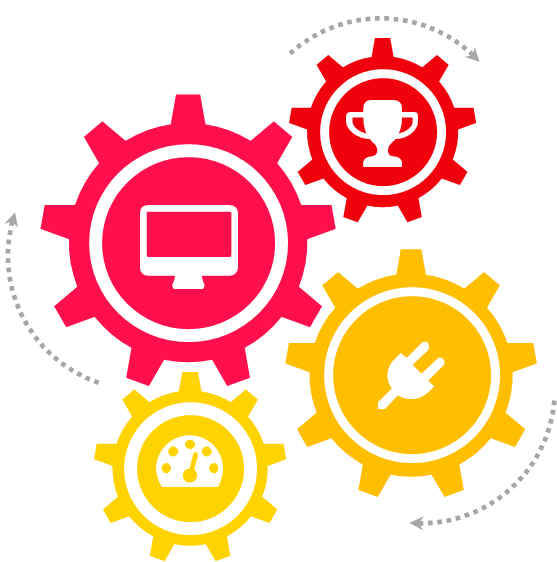 点击输入内容点击输入内容
点击输入内容点击输入内容点击输入
点击输入内容点击输入内容
点击输入内容点击输入内容点击输入
点击输入内容点击输入内容
点击输入内容点击输入内容点击输入
01
02
03
销售概述 01
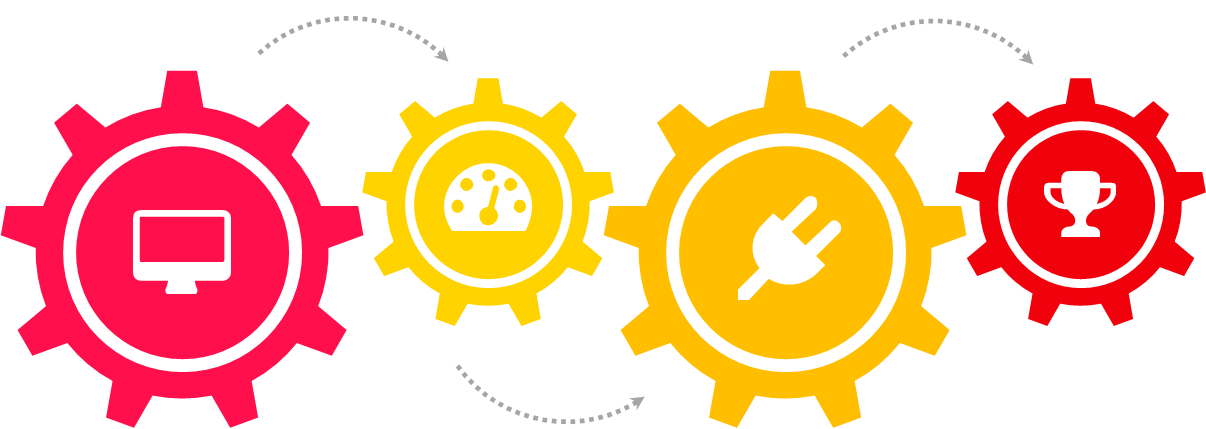 销售是什么
销售是什么
销售是什么
点击输入内容点击输入内容
点击输入内容点击输入内容
点击输入内容点击输入内容
点击输入内容点击输入内容
点击输入内容点击输入内容
点击输入内容点击输入内容
销售概述 01
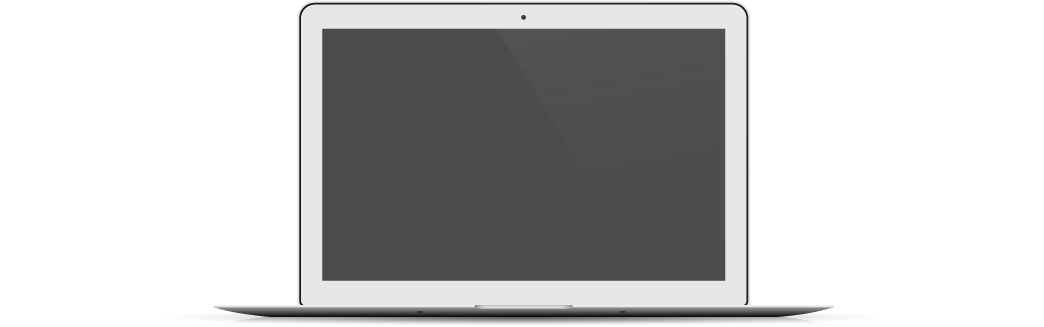 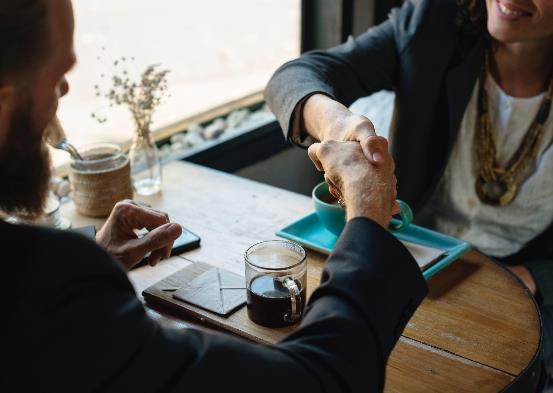 点击输入内容点击输入内容
点击输入内容点击输入内容点击输入
点击输入内容点击输入内容
点击输入内容点击输入内容点击输入
点击输入内容点击输入内容
点击输入内容点击输入内容点击输入
01
02
03
PART TWO
技巧分享
02
点击输入内容点击输入内容
点击输入内容点击输入内容点击输入
点击输入内容点击输入内容点击输入
技巧分享 02
点击输入内容点击输入内容点击输入内容点击输入内容点击输入内容
点击输入内容点击输入内容点击输入内容点击输入内容点击输入内容
沟通技巧
沟通技巧
点击输入内容
点击输入内容点击输入
点击输入内容点击输入
点击输入内容
点击输入内容点击输入
点击输入内容点击输入
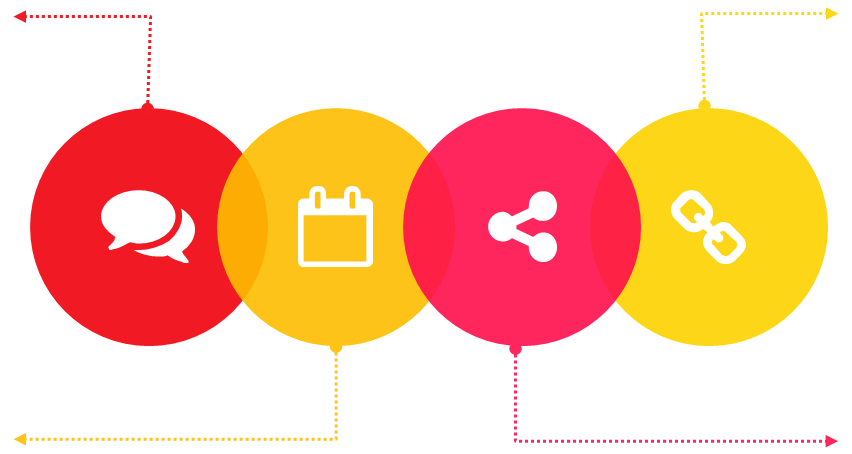 点击输入内容
点击输入内容点击输入
点击输入内容点击输入
点击输入内容
点击输入内容点击输入
点击输入内容点击输入
沟通技巧
沟通技巧
技巧分享 02
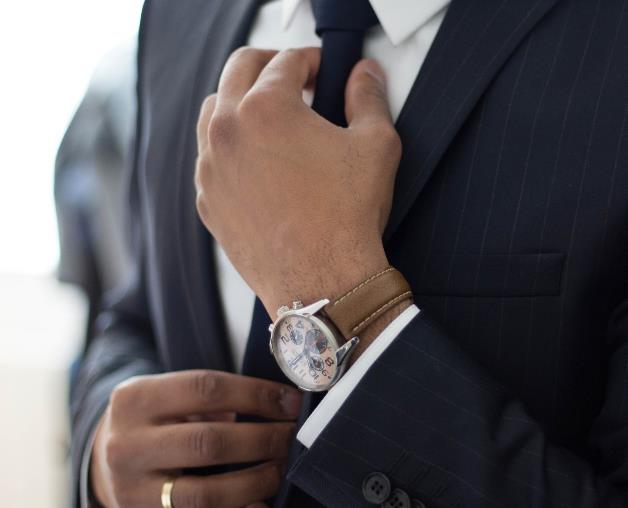 谈判技巧
谈判技巧
谈判技巧
点击输入内容点击输入内容
点击输入内容点击输入内容
点击输入内容点击输入内容
点击输入内容点击输入内容
点击输入内容点击输入内容
点击输入内容点击输入内容
01
02
03
技巧分享 02
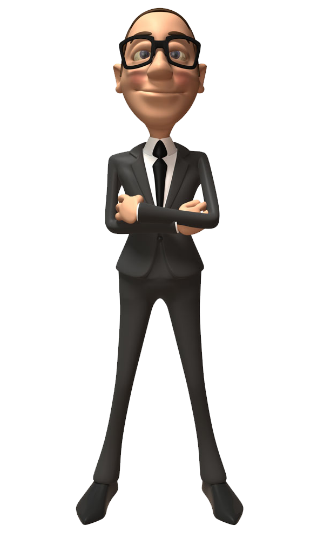 职业男性穿着
职业男性穿着
点击输入内容点击输入
点击输入内容点击输入
点击输入内容点击输入
点击输入内容点击输入
点击输入内容点击输入
点击输入内容点击输入
职业男性穿着
职业男性穿着
点击输入内容点击输入
点击输入内容点击输入
点击输入内容点击输入
点击输入内容点击输入
点击输入内容点击输入
点击输入内容点击输入
职业男性穿着
职业男性穿着
点击输入内容点击输入
点击输入内容点击输入
点击输入内容点击输入
点击输入内容点击输入
点击输入内容点击输入
点击输入内容点击输入
技巧分享 02
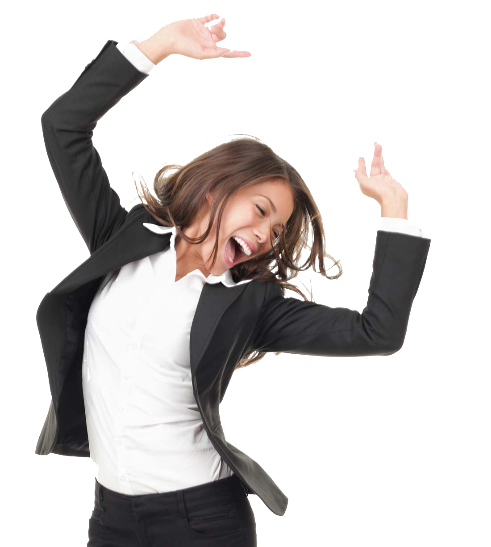 职业女性穿着
职业女性穿着
职业女性穿着
点击输入内容点击输入内容
点击输入内容点击输入内容点击输入内容
点击输入内容点击输入内容
点击输入内容点击输入内容点击输入内容
点击输入内容点击输入内容
点击输入内容点击输入内容点击输入内容
01
02
03
技巧分享 02
点击输入内容点击输入内容
点击输入内容点击输入内容
点击输入内容点击输入内容
点击输入内容点击输入内容
点击输入内容点击输入内容
点击输入内容点击输入内容
点击输入内容点击输入内容
点击输入内容点击输入内容
点击输入内容点击输入内容
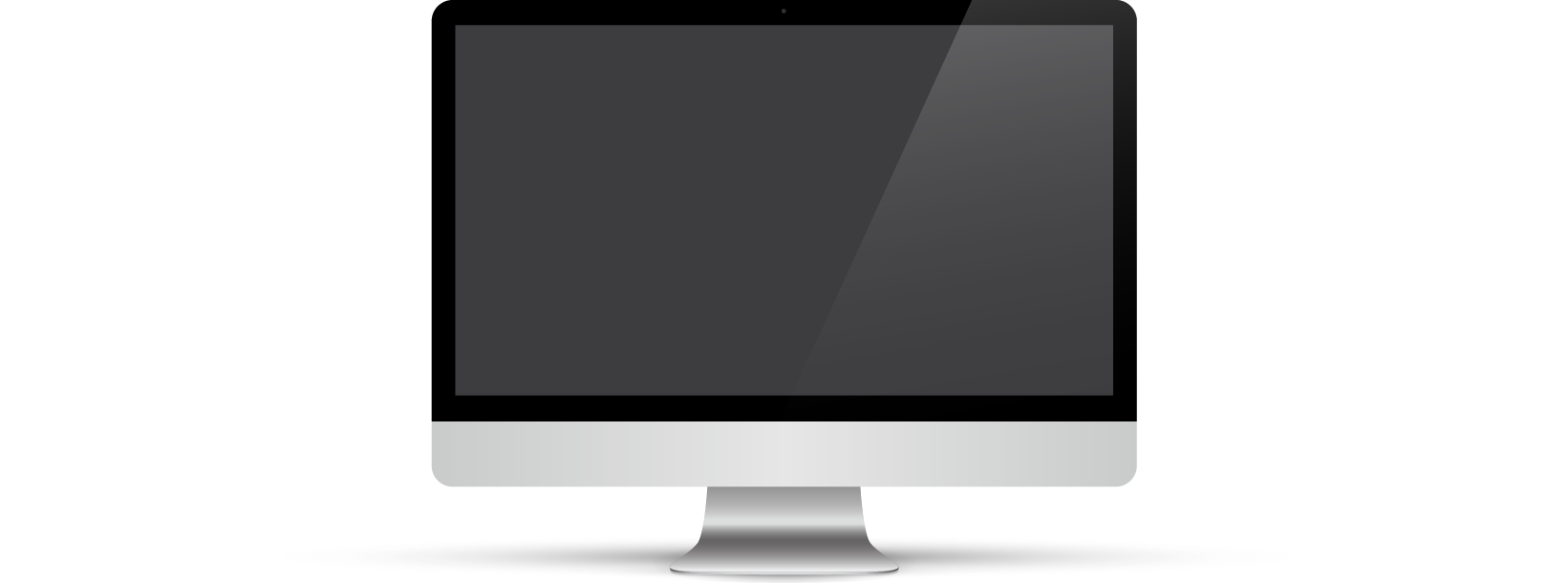 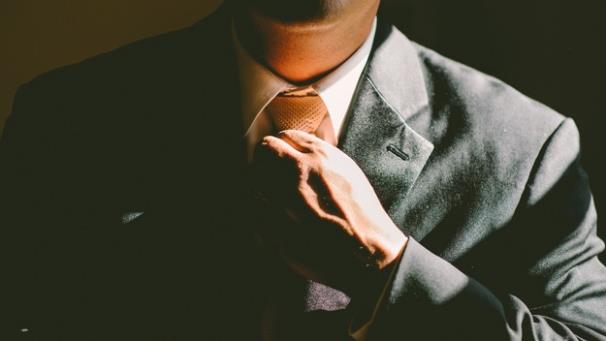 PART THREE
职场应用
03
点击输入内容点击输入内容
点击输入内容点击输入内容点击输入
点击输入内容点击输入内容点击输入
职场应用 03
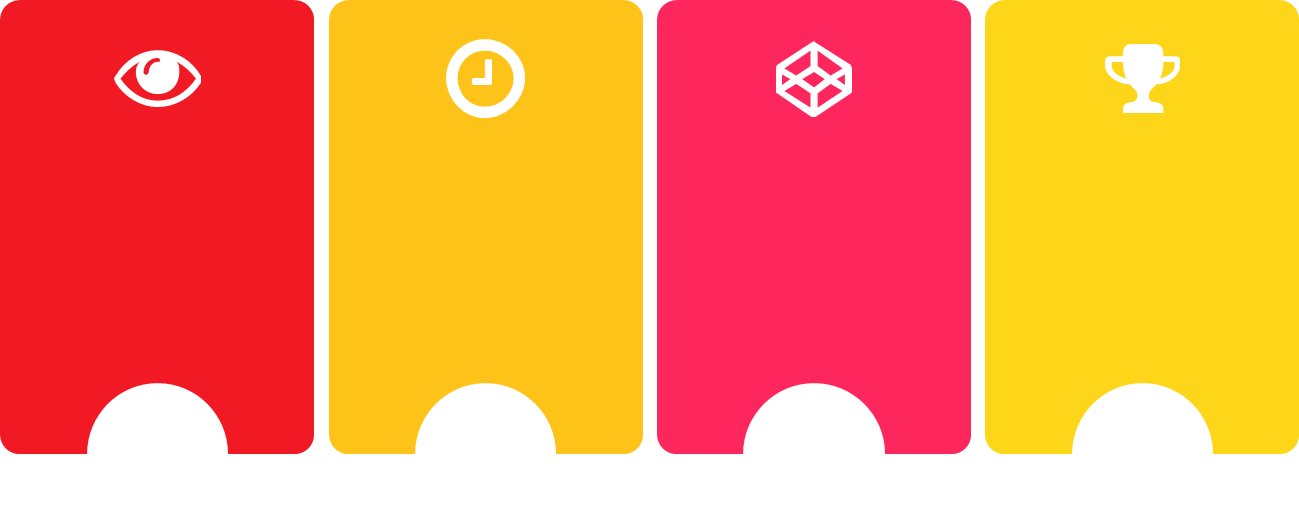 点击输入内容点击
点击输入内容点击
点击输入内容点击
点击输入内容点击
点击输入内容点击
点击输入内容点击
点击输入内容点击
点击输入内容点击
点击输入内容点击
点击输入内容点击
点击输入内容点击
点击输入内容点击
点击输入内容点击
点击输入内容点击
点击输入内容点击
点击输入内容点击
01
02
03
04
点击输入内容点击输入内容点击输入内容点击输入内容点击输入内容点击输入内容点击输入内容
点击输入内容点击输入内容点击输入内容点击输入内容点击输入内容点击输入内容点击输入内容
职场应用 03
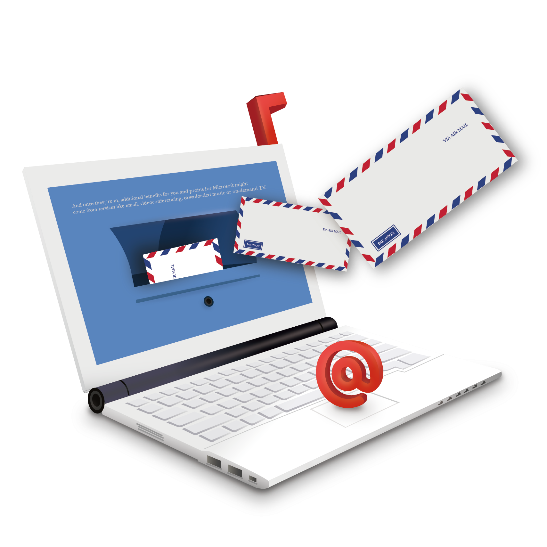 邮件的秘密
邮件的秘密
邮件的秘密
点击输入内容点击输入内容
点击输入内容点击输入内容点击输入
点击输入内容点击输入内容
点击输入内容点击输入内容点击输入
点击输入内容点击输入内容
点击输入内容点击输入内容点击输入
01
02
03
职场应用 03
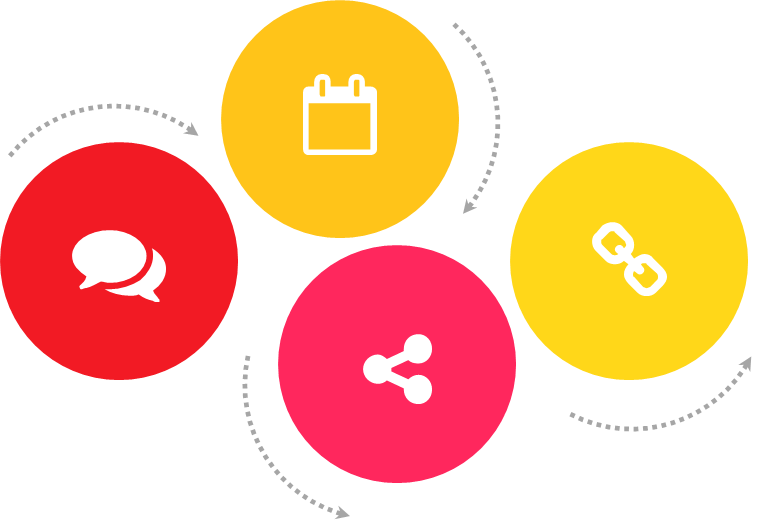 职场规则
职场规则
职场规则
职场规则
点击输入内容点击输入
点击输入内容点击输入
点击输入内容点击输入
点击输入内容点击输入
点击输入内容点击输入
点击输入内容点击输入
点击输入内容点击输入
点击输入内容点击输入
职场应用 03
现代职场禁忌
现代职场禁忌
现代职场禁忌
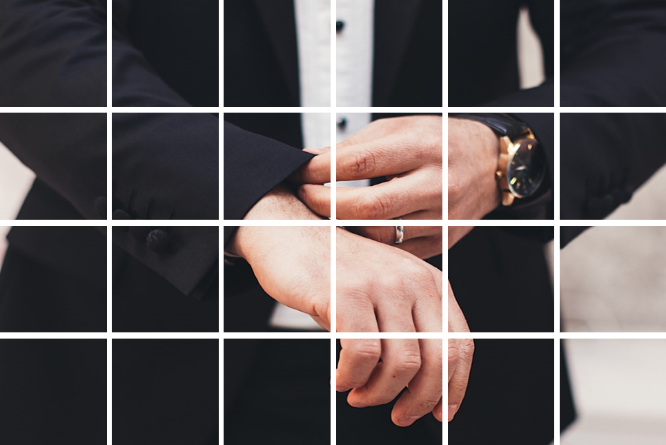 点击输入内容点击输入内容
点击输入内容点击输入内容
点击输入内容点击输入内容
点击输入内容点击输入内容
点击输入内容点击输入内容
点击输入内容点击输入内容
01
02
03
PART FOUR
社交应用
04
点击输入内容点击输入内容
点击输入内容点击输入内容点击输入
点击输入内容点击输入内容点击输入
社交应用 04
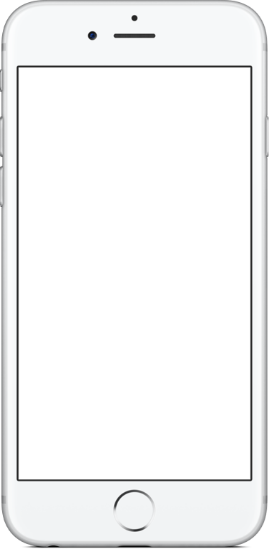 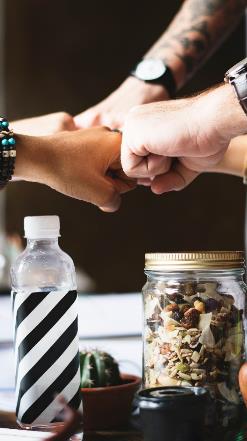 点击输入内容点击输入内容点击输入内容
点击输入内容点击输入内容点击输入内容
01
02
03
点击输入内容点击输入内容点击输入内容
点击输入内容点击输入内容点击输入内容
点击输入内容点击输入内容点击输入内容
点击输入内容点击输入内容点击输入内容
社交应用 04
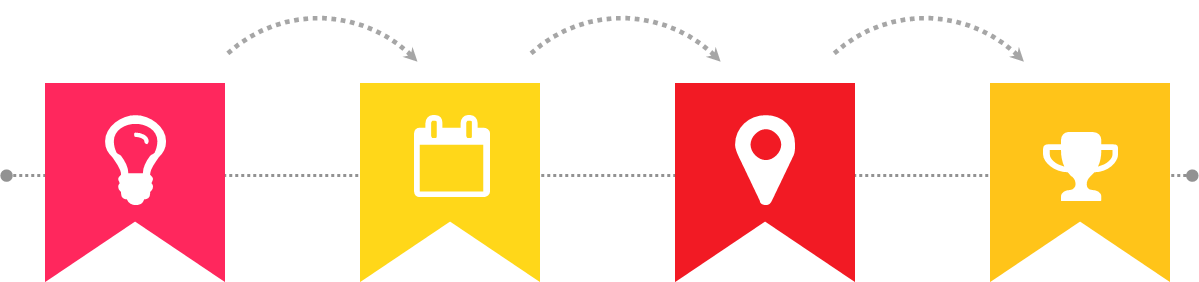 销售社交
销售社交
销售社交
销售社交
点击输入内容点击输入内容
点击输入内容点击输入内容
点击输入内容点击输入内容
点击输入内容点击输入内容
点击输入内容点击输入内容
点击输入内容点击输入内容
点击输入内容点击输入内容
点击输入内容点击输入内容
点击输入内容点击输入内容
点击输入内容点击输入内容
点击输入内容点击输入内容
点击输入内容点击输入内容
点击输入内容点击输入内容
点击输入内容点击输入内容
点击输入内容点击输入内容
点击输入内容点击输入内容
社交应用 04
重要指标
重要指标
重要指标
重要指标
60%
50%
90%
80%
点击输入内容
点击输入内容点击输入
点击输入内容点击输入
点击输入内容
点击输入内容点击输入
点击输入内容点击输入
点击输入内容
点击输入内容点击输入
点击输入内容点击输入
点击输入内容
点击输入内容点击输入
点击输入内容点击输入
社交应用 04
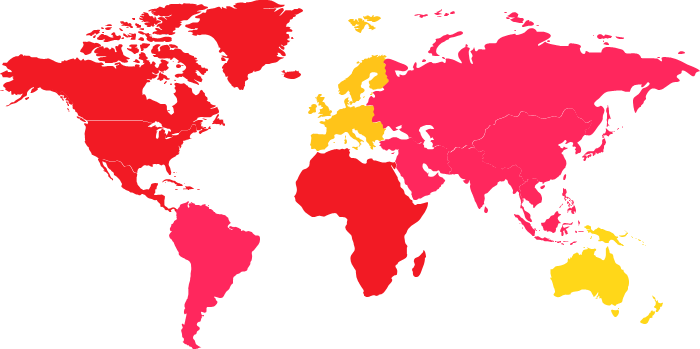 点击输入内容点击输入内容点击输入内容点击输入内容点击输入内容点击输入内容点击输入内容
点击输入内容点击输入内容点击输入内容点击输入内容点击输入内容点击输入内容点击输入内容
LOGO
感谢您的观看
DESIGNED BY ALONIC
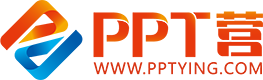 10000+套精品PPT模板全部免费下载
PPT营
www.pptying.com
[Speaker Notes: 模板来自于 https://www.pptying.com    【PPT营】]